Intégrateurs de services
Principes d’amélioration des échangesentre la BCSS et les Intégrateurs de Services
Objectif
Comment la BCSS souhaite-t-elle interagir
avec les Intégrateurs de Services ?
18/12/2015
2
1ère partie – Introduction[ Scope ; Situation ASIS/TOBE ]

2ème partie – Principes BCSS envers les IS[ Aspects business & techniques ; Divers ]

3ème partie – Prérequis pour les IS[ Attentes de la BCSS : principes à respecter de la part des intégrateurs de service pour la mise en place de ces nouveaux principes ]

- Conclusion & Questions -
18/12/2015
3
1ère Partie
Introduction
18/12/2015
4
Petit rappel…
Un Intégrateur de Services (IS) :

« 	assure la collecte et l'échange de données 	électroniques ayant une valeur légale (sources 	authentiques) entre administrations et réduit 	ainsi la charge administrative pour le citoyen ou 	l'entreprise »
18/12/2015
5
Scope
Intégrateurs de Services Régionaux (ISR):
Région Bruxelloise	  Fidus
Région Flamande	  VDI (Vlaamse DienstenIntegrator)
Région Wallonne	  BCED (Banque Carrefour d’Echange de Données)

Intégrateur de Services Fédéral : FedICT
18/12/2015
6
Situation actuelle
Exemple : Région Bruxelloise
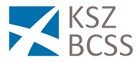 18/12/2015
7
NOUVELLE Situation
Exemple : Région Bruxelloise
Fidus
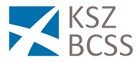 18/12/2015
8
[Speaker Notes: « Fidus est sur les rails » : http://cirb.brussels/fr/quoi-de-neuf/actualites/fidus-est-sur-les-rails]
Chacun son réseau !
SPRB
OIP …
Fidus
OIP 1
OIP 2
18/12/2015
9
2ème Partie
Principes de la BCSSenvers les Intégrateurs de Services
18/12/2015
10
Aspects Business (1/3)
1) Mise à disposition de Services Génériques
Pas de filtrage au niveau de la BCSS
 Envoi de l’ensemble des données disponibles
Consultation au nom de l’IS
 CBE ou secteur/typeInstitution de l’IS
(favoriser l’utilisation du CBE)
 Pas de contrôle particulier sur l’émetteur ou les NISS
Contrôles de configuration uniquement
18/12/2015
11
Aspects Business (2/3)
2) Intégrations dans le répertoire de la BCSS :
Pas d’intégration systématique
Pas d’intégration pour les fournisseurs de l’IS
Intégration uniquement pour les mutations
Regroupement par besoin similaire
Ex. :
18/12/2015
12
Aspects Business (3/3)
3) Utilisation des LegalContext
   1 LegalContext/finalité
Plus-values :
- pouvoir répondre directement aux questions citoyennes
    (Importance de donner une description cohérente !)
- fournir des statistiques d’utilisation pertinentes
- obligation d’être informé des nouveaux accès

Attention : bien distinguer les consultations de type « Inspection » des consultations « classiques » !
18/12/2015
13
Aspects Techniques (1/2)
1) Gestion simplifiée des certificats
Authentification établie entre l‘IS et la BCSS
 Certificats non liés à l'organisation demanderesse ou destinataire
 Certificat lié uniquement à l‘IS et à la BCSS
	 1 seule authentification pour tout le réseau !
	 L’IS devra assurer la sécurité technique au sein 		     de son propre réseau
18/12/2015
14
Aspects Techniques (2/2)
2) Gestion simplifiée des échanges de fichiers
Centralisation des fichiers au niveau de l’IS
Redistribution par l’IS au sein de son réseau

Entre la BCSS et l’IS    2 dossiers « (S)FTP »
	- ‘BCSSKSZ-IS1’ : BCSS IS
	- ‘IS1-BCSSKSZ’ : IS  BCSS
[ Optionnel : 2 dossiers/environnement (tst,acpt,prod) ]
18/12/2015
15
Divers…     (1/2)
Principe de « réciprocité »
Accord de confiance réciproque
Authentification uniquement entre IS (pas au niveau du demandeur)
Pas d’intégration sans réelle plus-value
Etc…
Service-Level Agreement
Similaire à celui de la BCSS pour tout IS « fournisseur » de données
18/12/2015
16
Divers…     (2/2)
Exceptions
Applications « en ligne » : IS non impliqué !
Accès gérés en direct entre demandeur et gestionnaire applicatif
Exemples : e-PV, Dolsis, …
Facturation
Simplification des processus de facturation
Etablissement d’un forfait pour chaque IS
Evaluation du montant encore à déterminer
18/12/2015
17
3ème Partie
PrérequispourLes Intégrateurs de services
18/12/2015
18
Attentes de la BCSS
Pour la mise en place de ces principes,la BCSS demande aux Intégrateurs de Servicesde remplir 4 conditions
18/12/2015
19
1. Suivre les directives des Régulateurs de la Protection des Données
RPD     	CPVP (Comités Sectoriels), régulateur 		régional éventuel, régulateur EU, …

Respect des délibérations des différents régulateurs :
		 Principe de FINALITÉ [vérification métier]
		 Principe de PROPORTIONNALITÉ [filtrage]
18/12/2015
20
2. Respecter les normes minimales de sécurité de l’information du CSSS
Entre autre :
Désignation d’un conseiller en sécurité de l’info
Gouvernance claire pour la gestion des logs
…
 Cf. site web de la BCSS (Documentation/Sécurité)
Faire respecter ces normes par l’ensemble des entités avec lesquelles l’IS échange (directement ou indirectement)
18/12/2015
21
3. Centraliser les communications
SPOC pour son réseau (business et technique)

 	 	Assumer le rôle de centralisateur et 		distributeur des données
	 	Tant pour les échanges en ligne que 		les échanges de fichiers
18/12/2015
22
4. Implémenter et gérer un « répertoire des références »
Solution similaire au répertoire des réf. de la BCSS
peut servir d’inspiration
solution de l’intégrateur ≠ copie solution BCSS
	 mêmes objectifs/spécifications métiers
Répertoire BCSS = personnes physiques
Répertoire IS = scope potentiellement plus large (Ex : numéros d’entreprise)
18/12/2015
23
Conclusion
18/12/2015
24
Concrétisation
Période transitoire : pas de « Big Bang » !
Application des principes pour les nouveaux accès
On ne modifie pas les accès existants
De préférence, nouveaux accès = services SOA

Planning de migration au cas par cas (par la suite)
A déterminer entre IS et BCSS, en fonction des besoins, après analyse d’impact
18/12/2015
25
Questions ?
18/12/2015
26